Extracurricular activities in Burundi and beyond.
By 

Pamela Niyongere
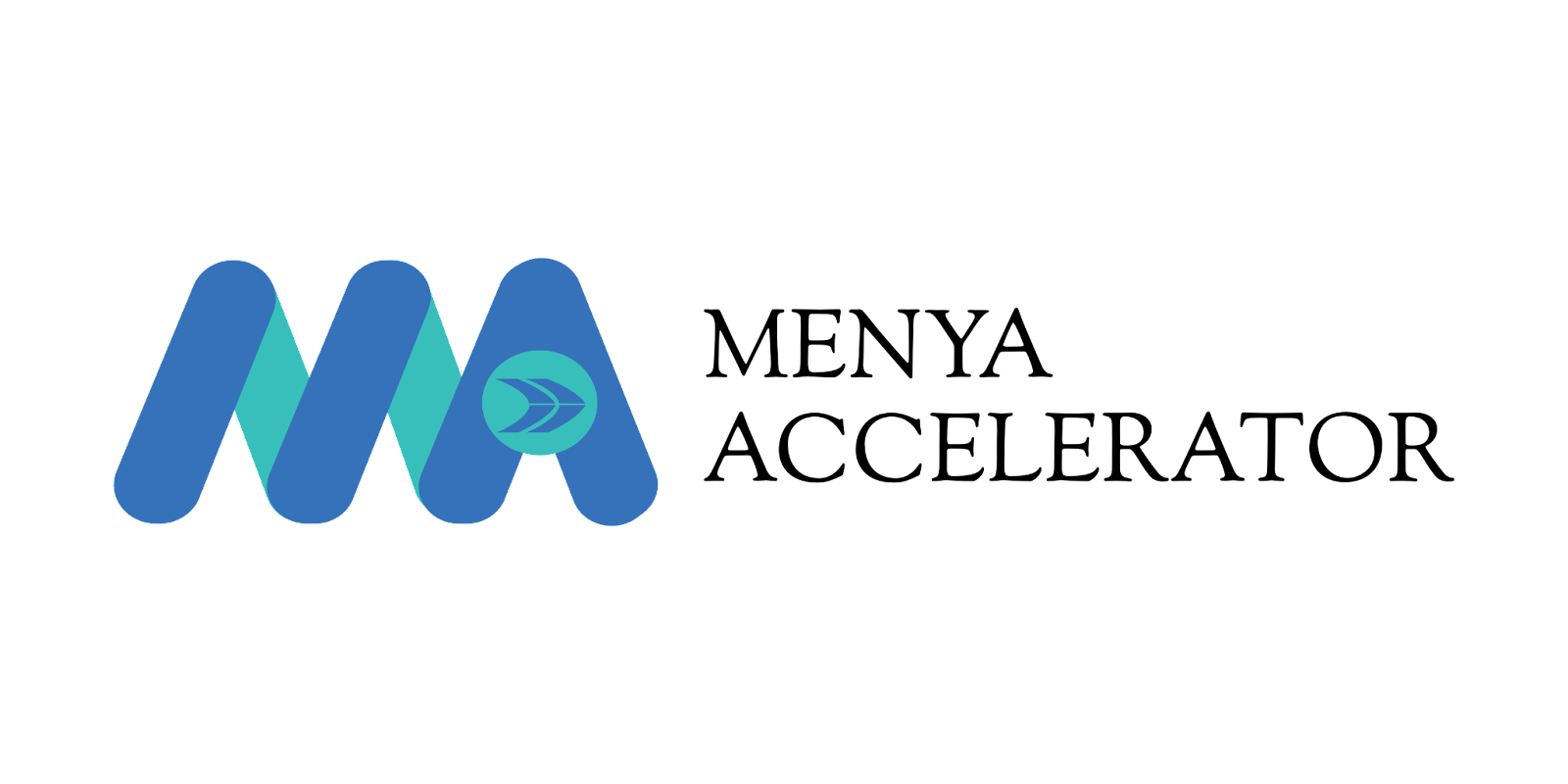 Outline
Icebreaker and Check-in(20 min)
Discussion on the importance of extracurricular activities(20 min)
Activity (20 min)
Break (30min)
Session with Don (1h 30min)
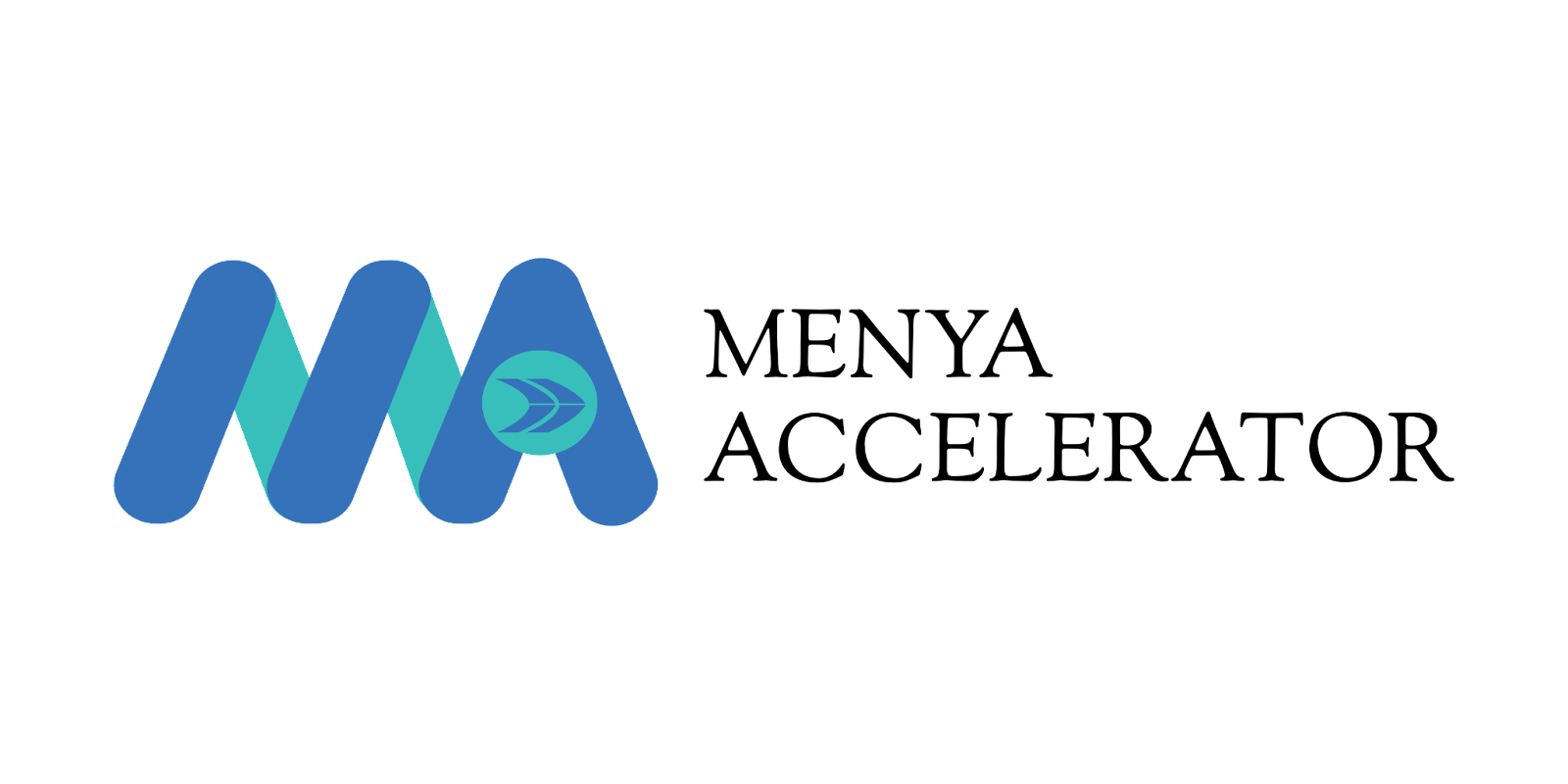 Find someone who
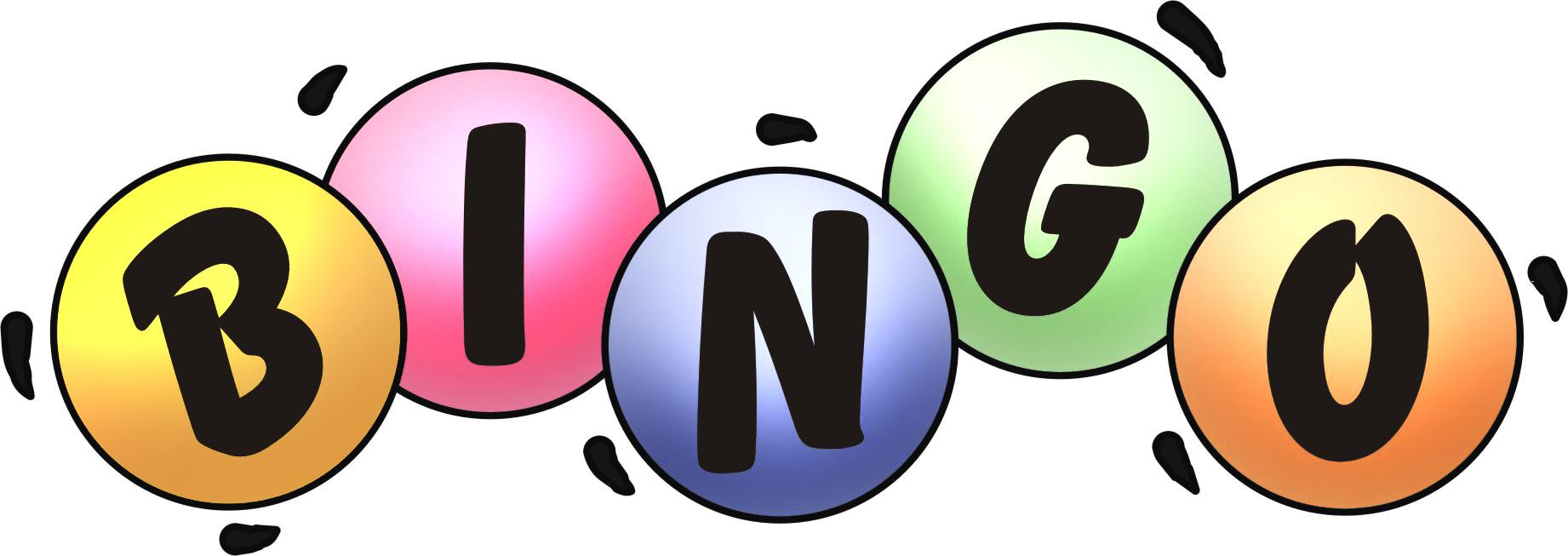 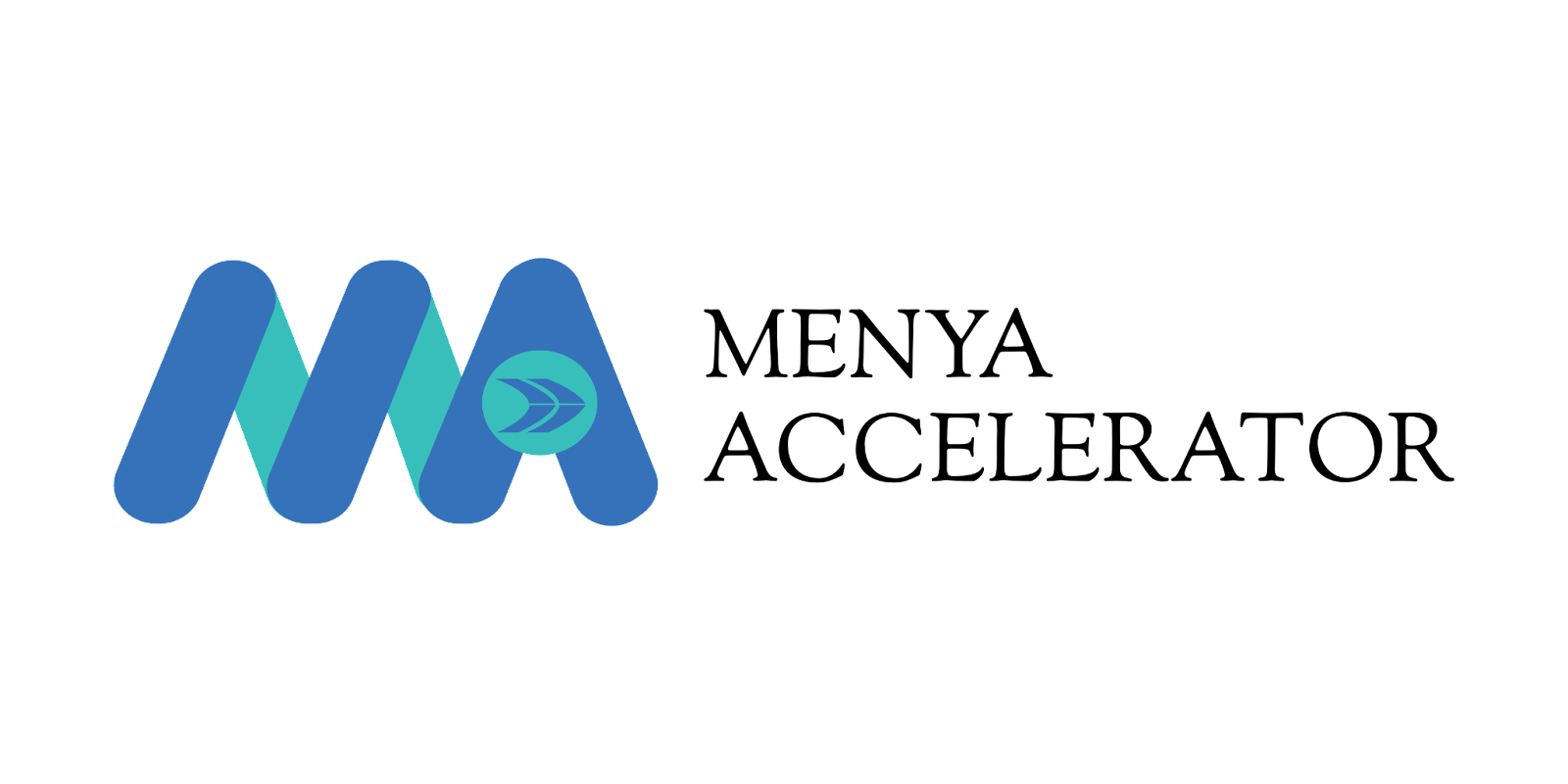 Extracurricular activities
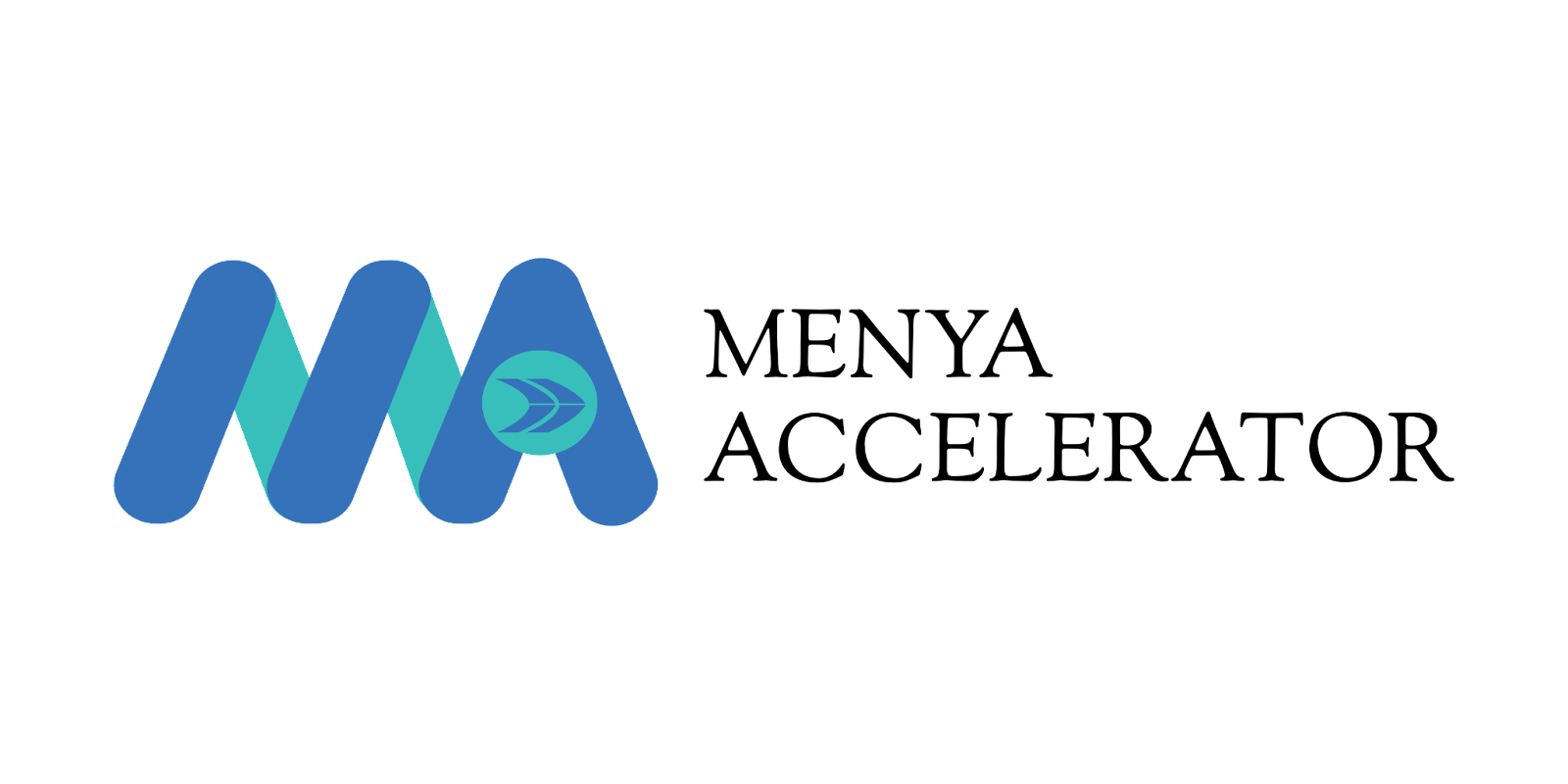 [Speaker Notes: https://www.asvabprogram.com/media-center-article/56]
Extracurricular activities=Life outside of the classroom
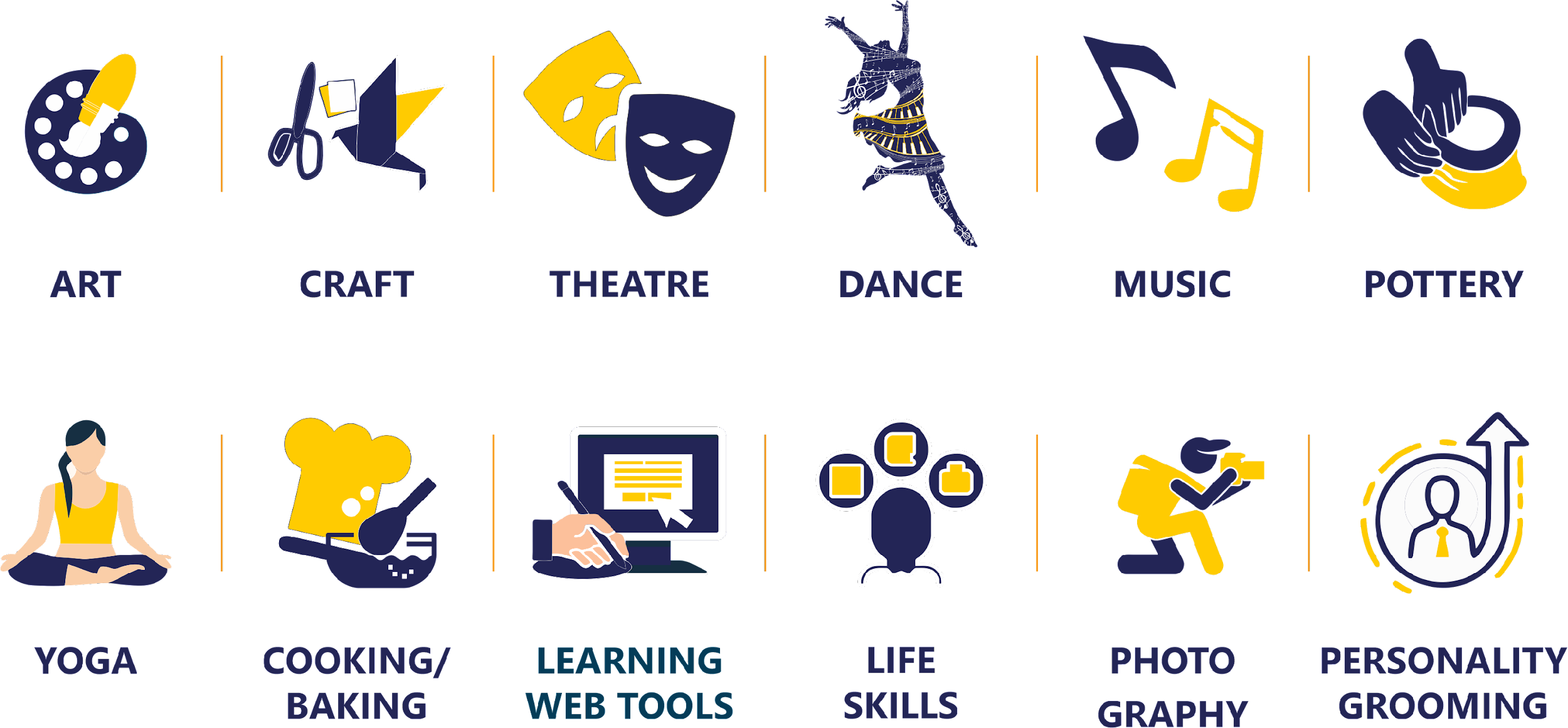 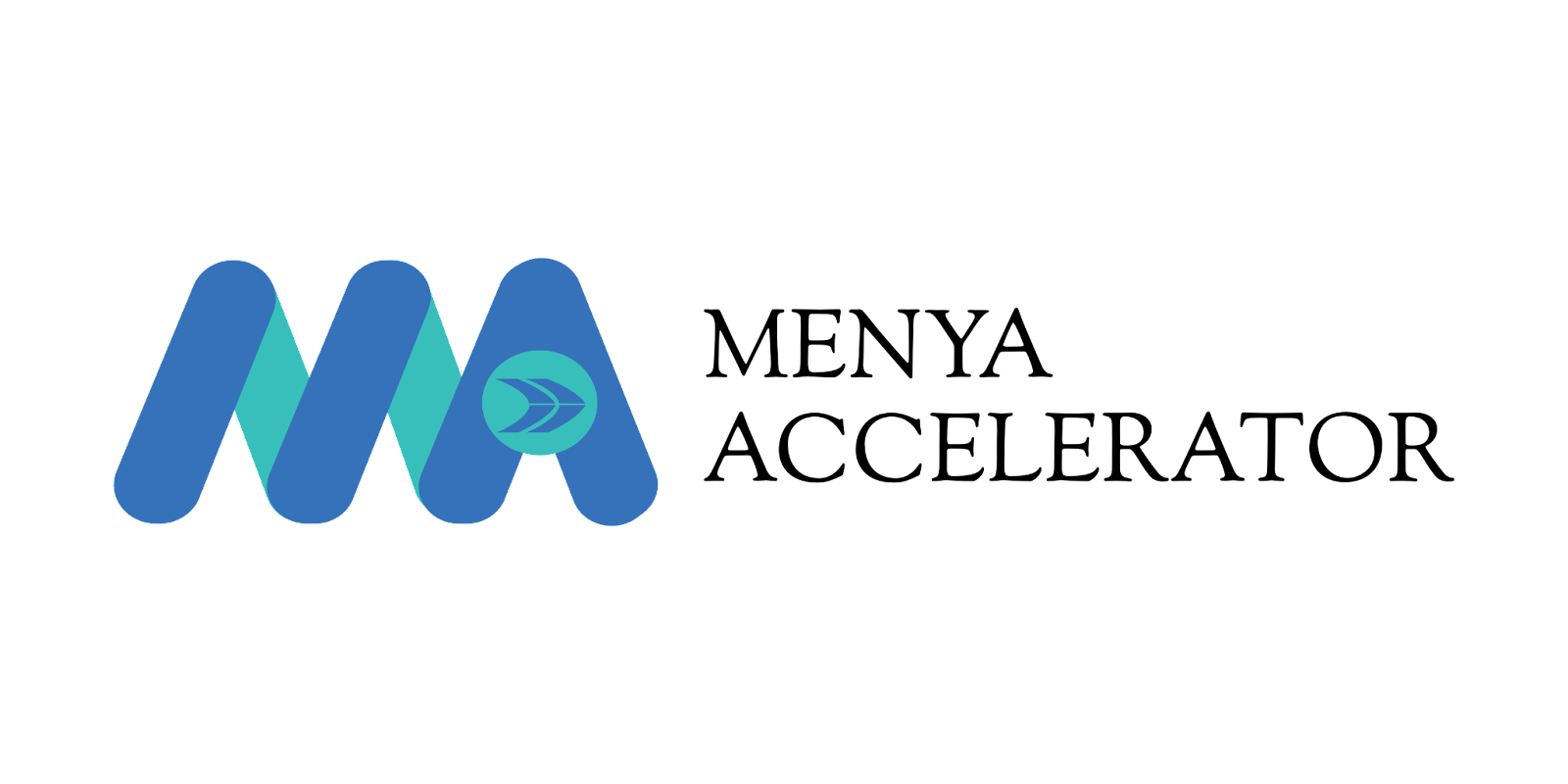 And many more…
Discussion
Are extracurricular activities critical in young people’s personal development ?  Why?
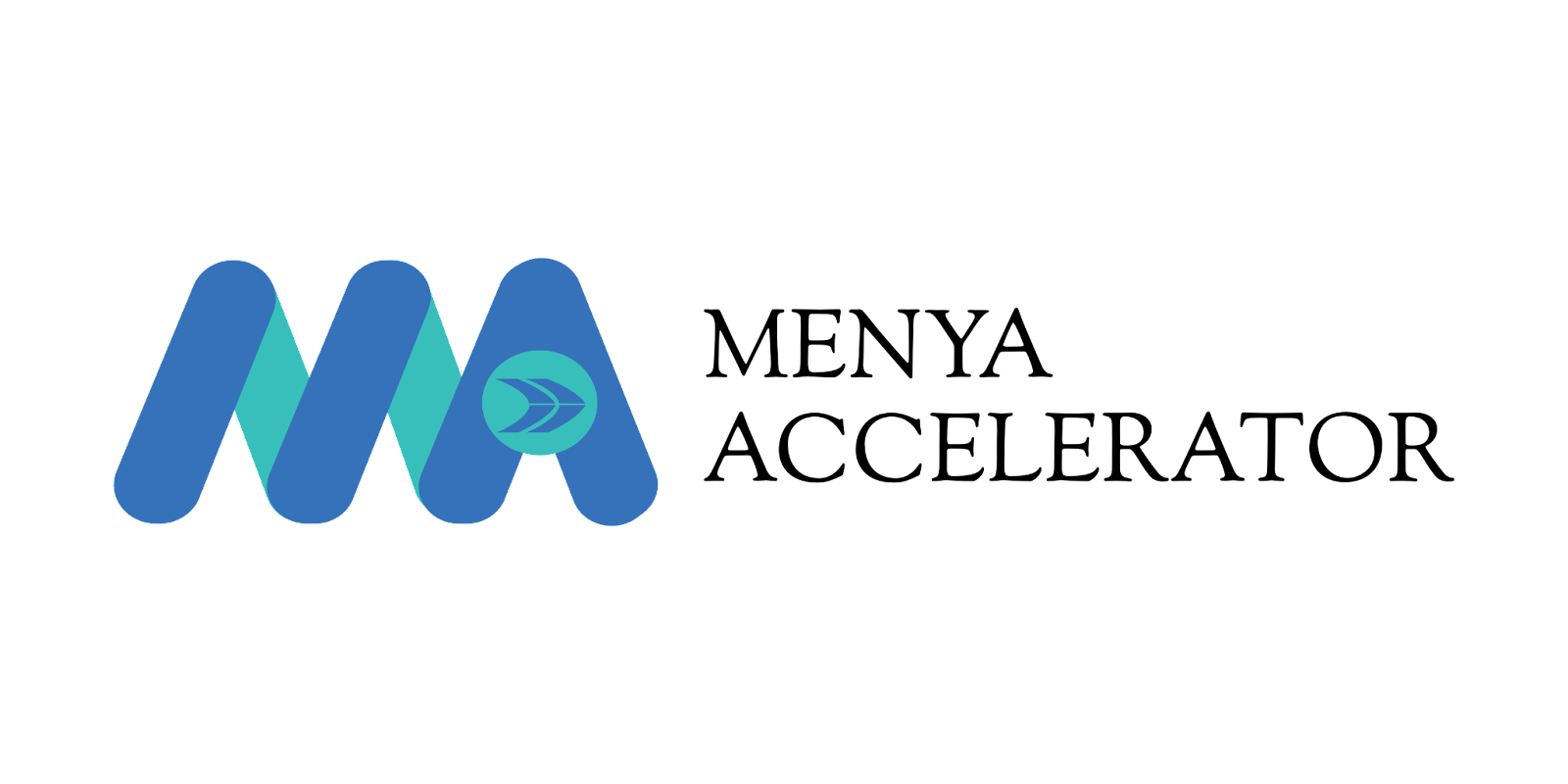 Why are extracurricular activities important?
1. Learn about your interests outside the classroom
2. Reinforce lessons taught in the classroom in a real world situation. 
3. Develop love and care for the community you live. 
4. Allow you to build new connections. 
5. Show to admissions’ officers that you are more than your grades, and you would be able to contribute to their community.
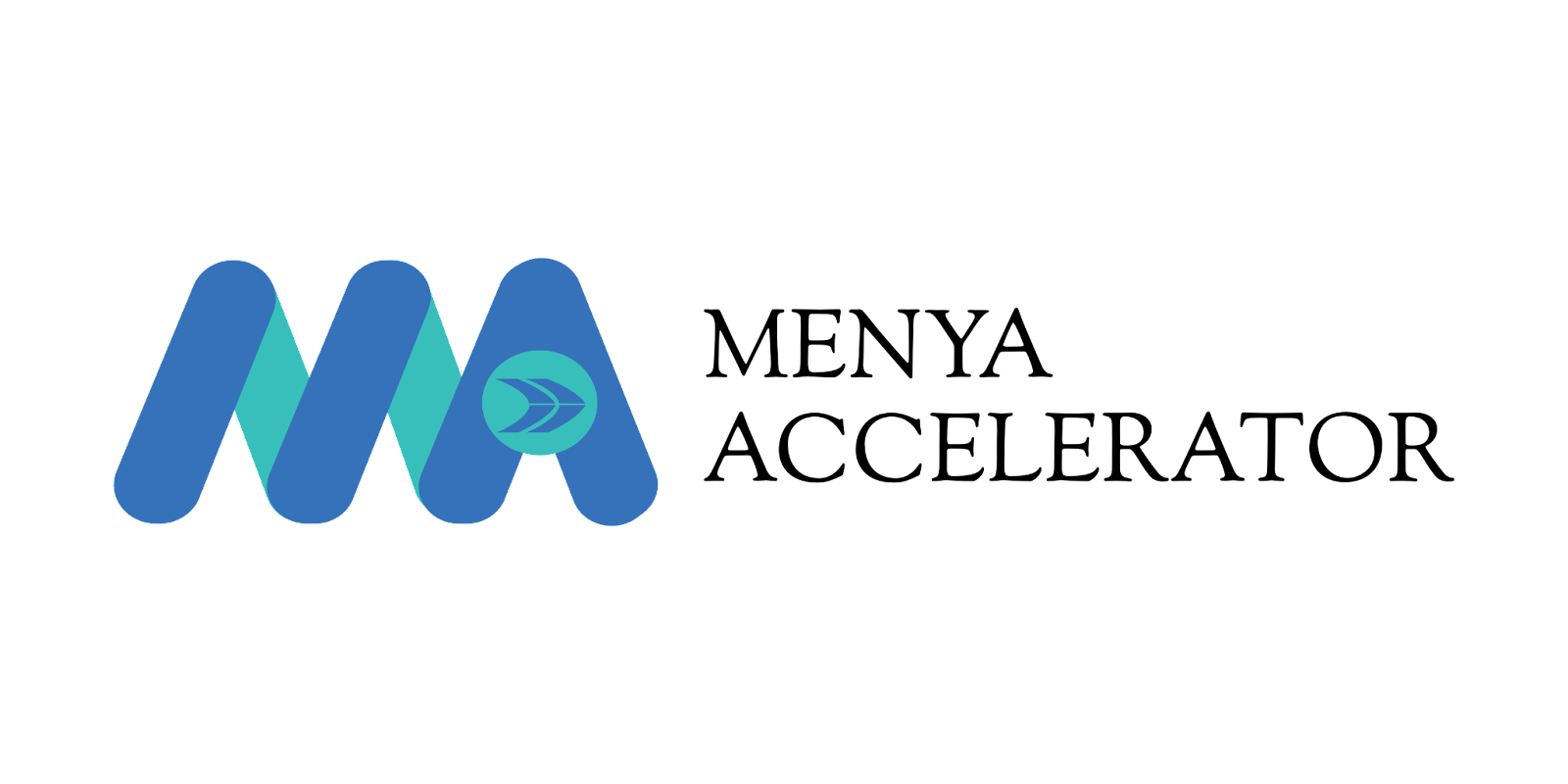 Extracurricular activities: Finding the right balance.
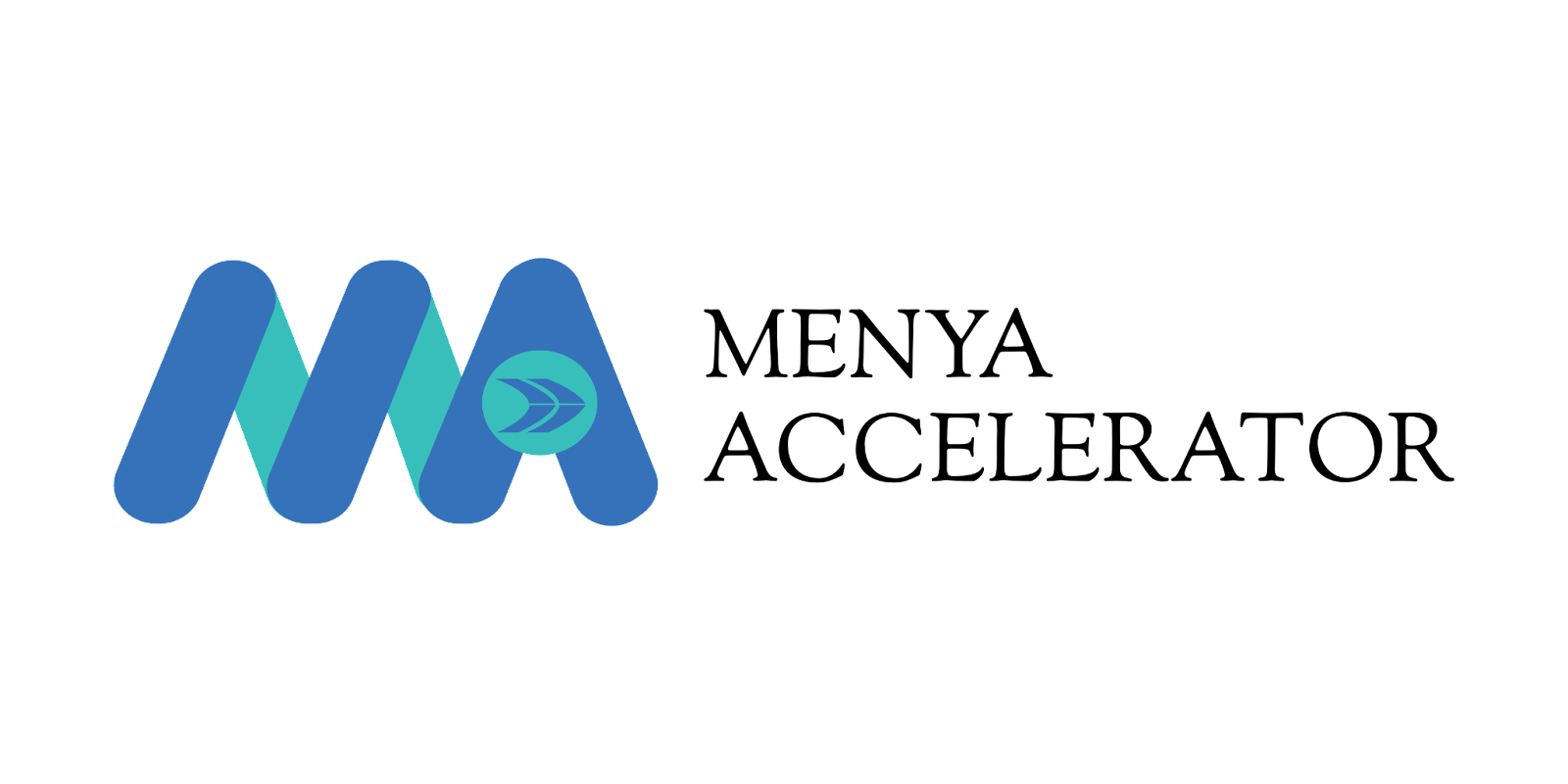 Clubs
Biology Club
Chemistry Club
Electronics Club
Engineering Club
Math Club
Peer Tutoring
Physics Club
Robotics Club
Web design/coding club
Writing Club
Olympiades des Mathematiques
Trivia and Quiz Clubs- Genies en herb
Debate Club
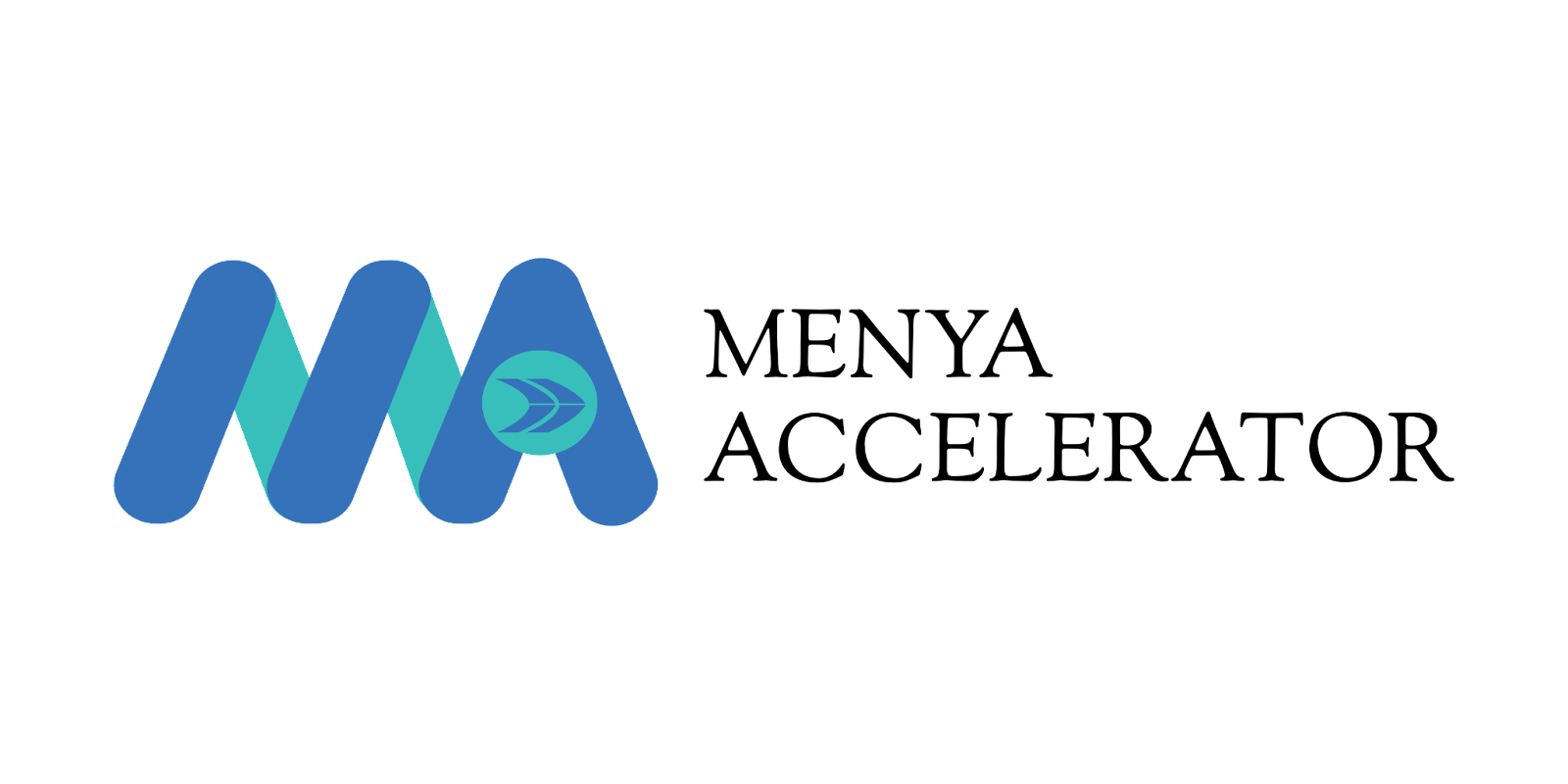 Art
Art: drawing, painting
Cartooning
Drama Club
Fashion design
Graphic Design
Jewelry Making
Photography
Sculpture
Sewing
High School Theater Program
Video Game Development Club
Weaving
Comedy Club
Choreography
Dance
Film Production Club
Slam Poetry Club
High School Theater Group
Community Theater Group
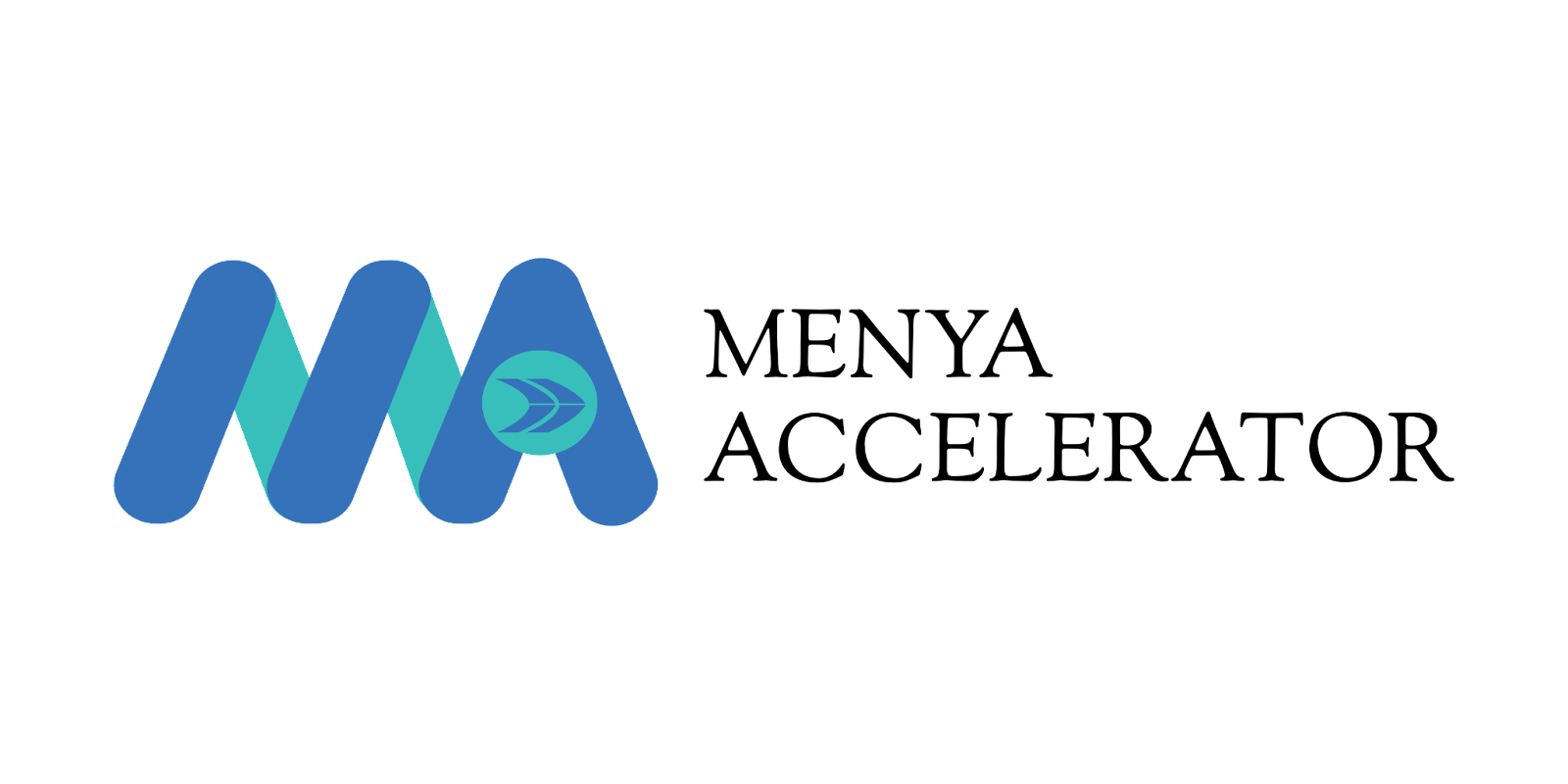 Culture and Language
Sign Language Club
Chinese Club
French Club
German Club
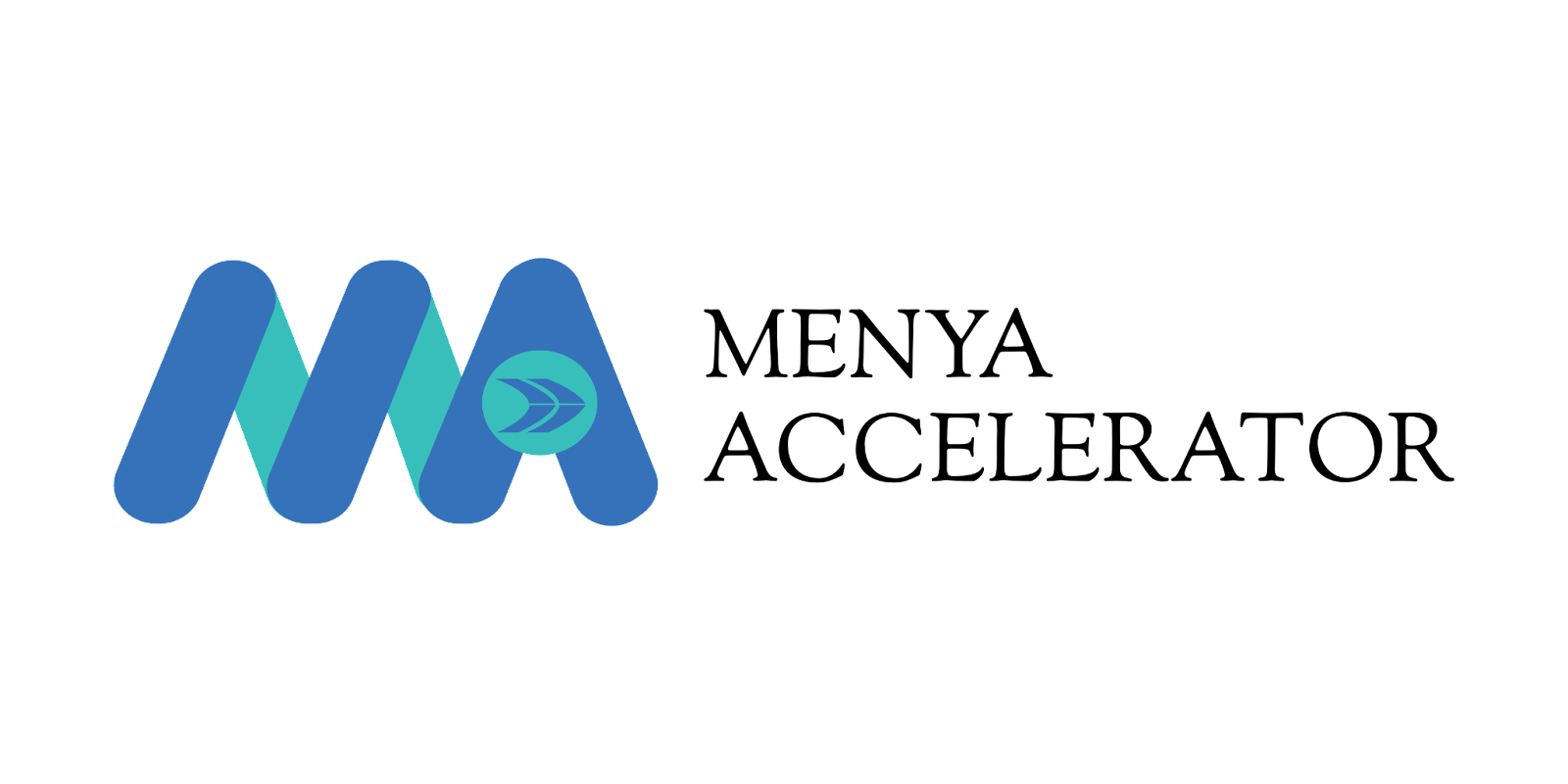 Community
Charity clubs
Scouts
Rotary Clubs 
School Chorus/Choir
Community Chorus/Choir
Church Chorus/Choir
Church groups
Youth groups
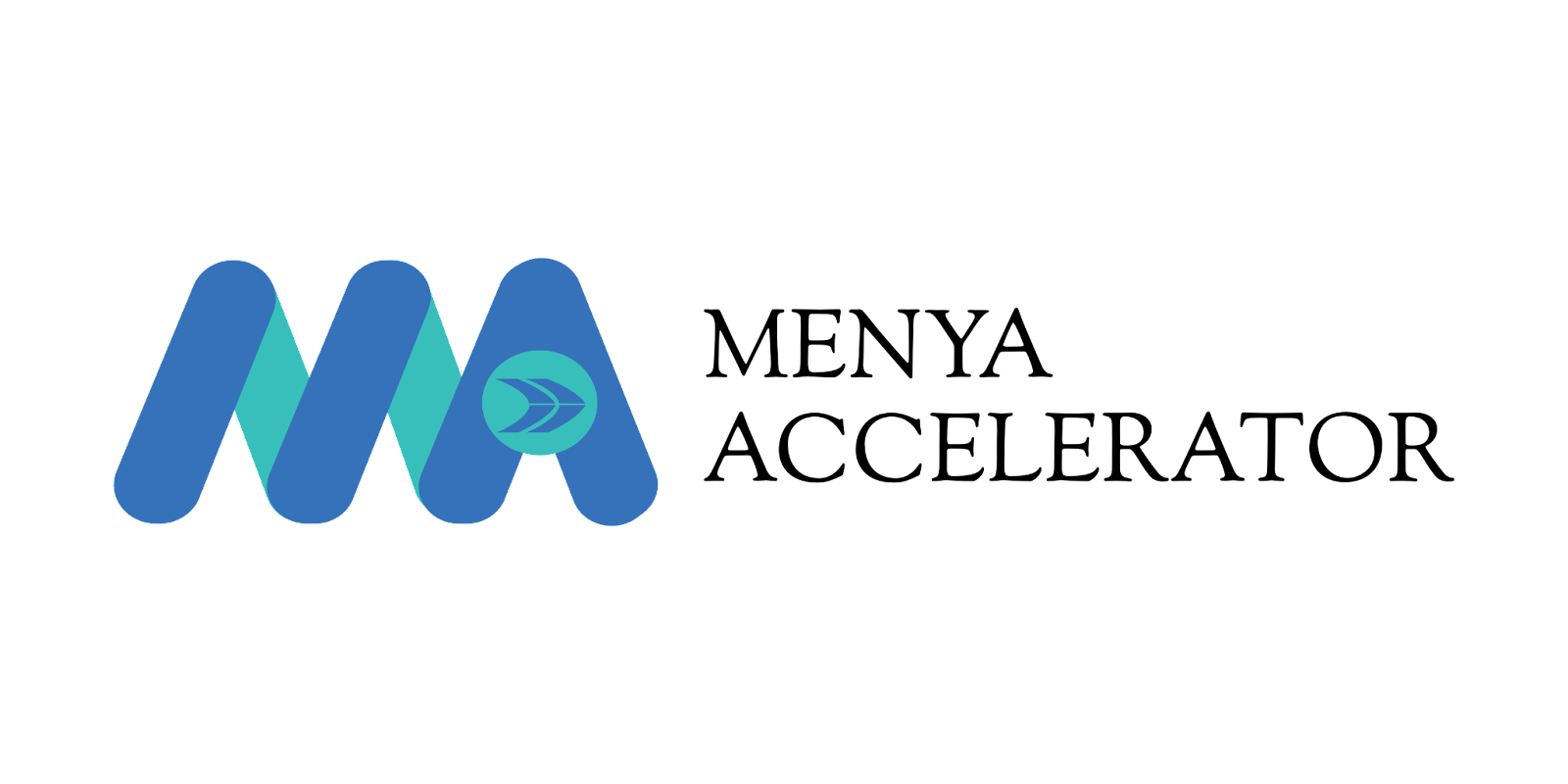 Leadership
Student council/Student government 
Class presidents 
Club presidents
Etc
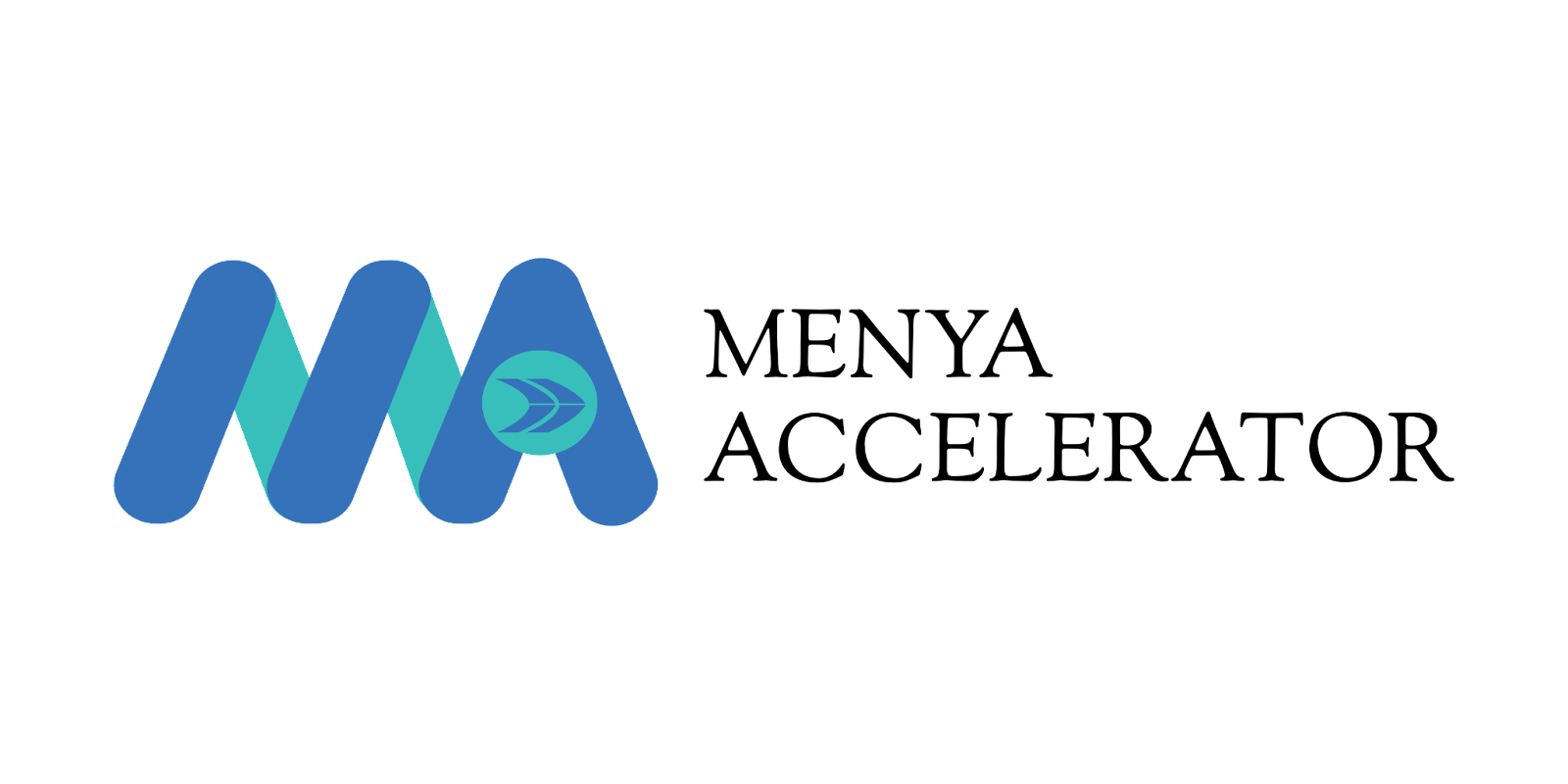 Media
School or local magazine/journal
School or local newspaper
School or local radio station
School or local television channel
School or local web site
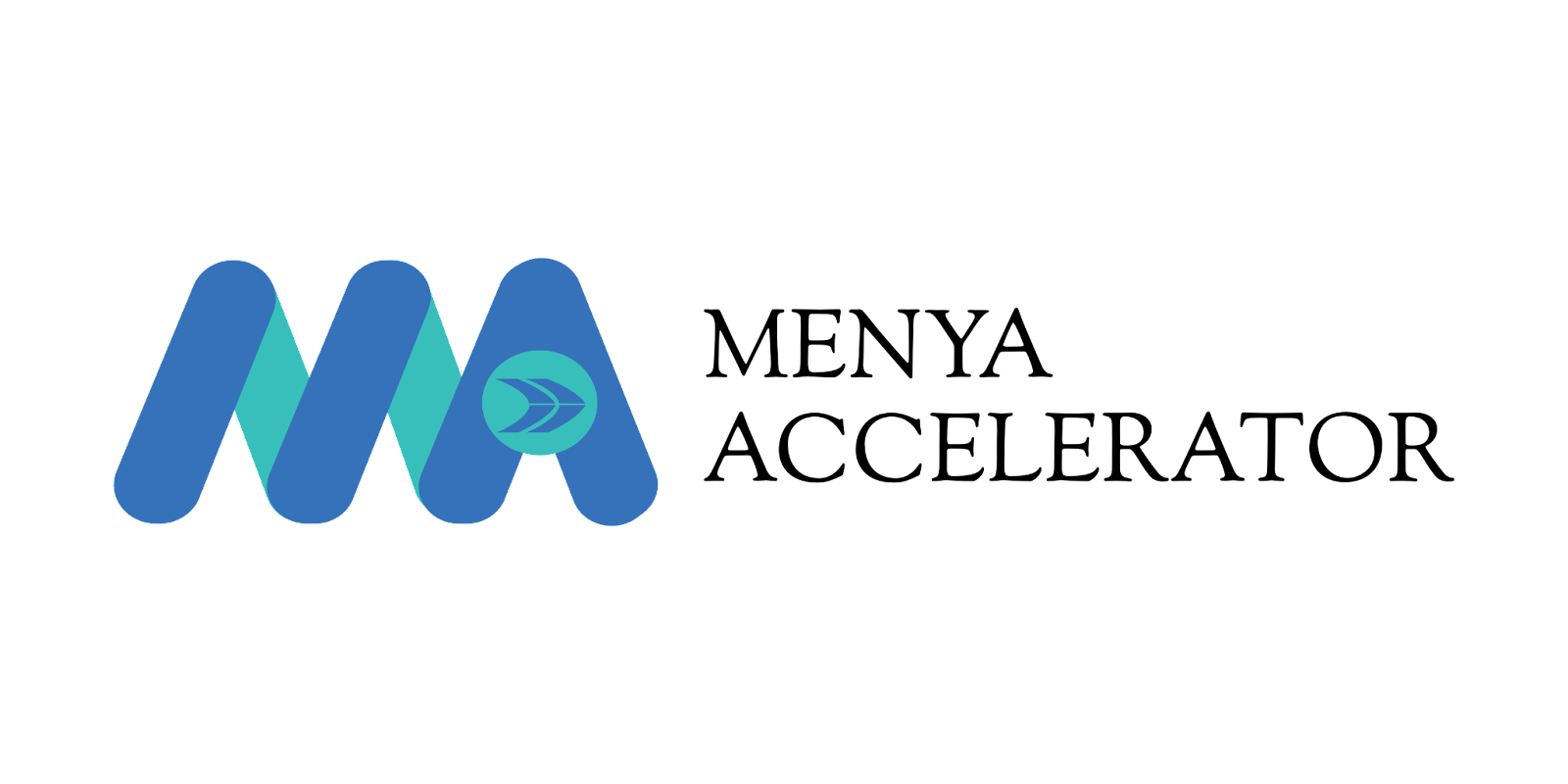 Social Activism
Awareness clubs ( cancer, diabetes, etc)
Environmental Club
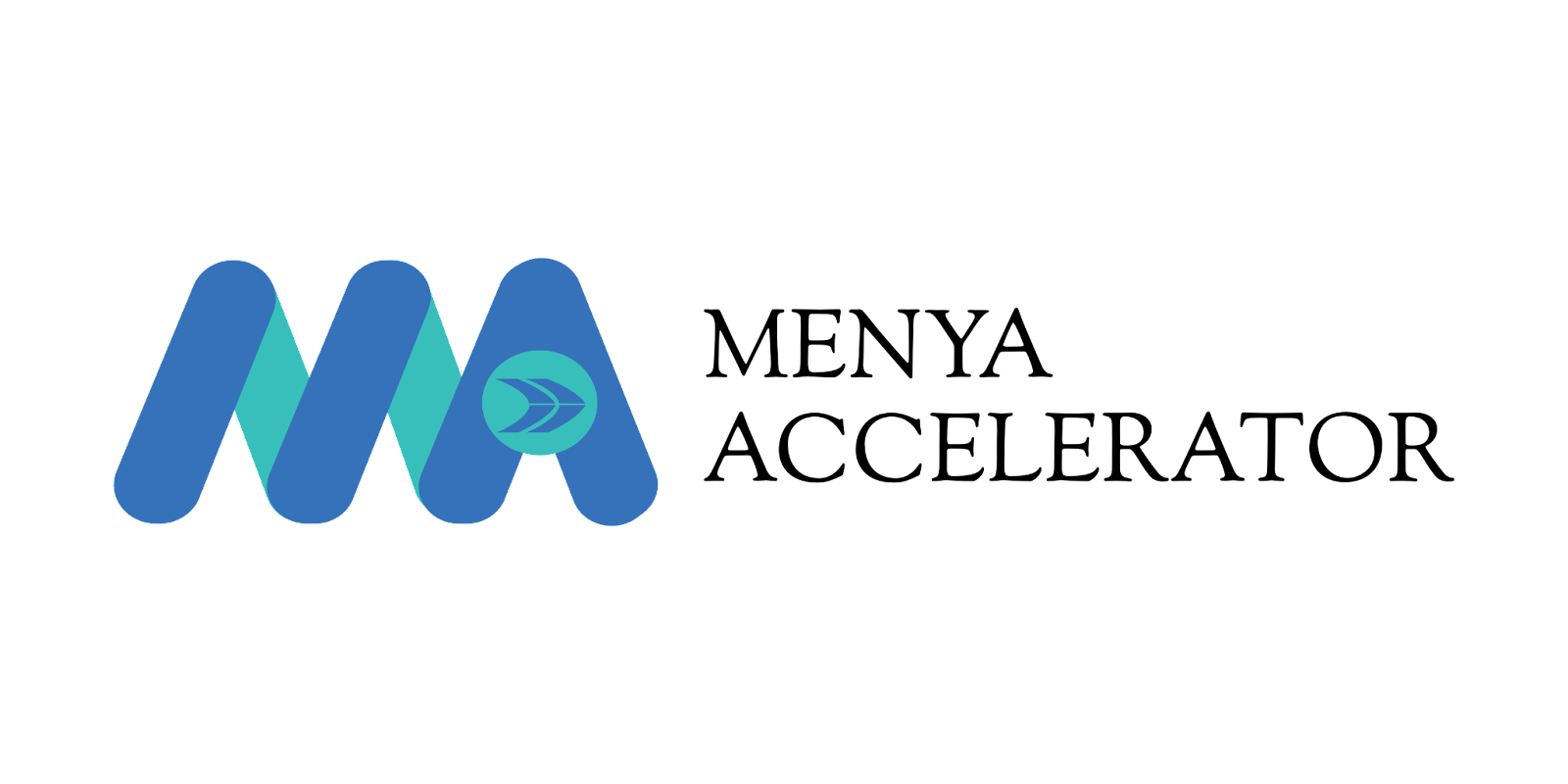 Sports and Recreation
Baseball
Basketball
Climbing Club
Cycling
Dance Team
Football
Golf
Gymnastics
Hiking Club
Ping Pong Club
Soccer
Swimming
Tennis
Track & Field
Volleyball
Yoga Club
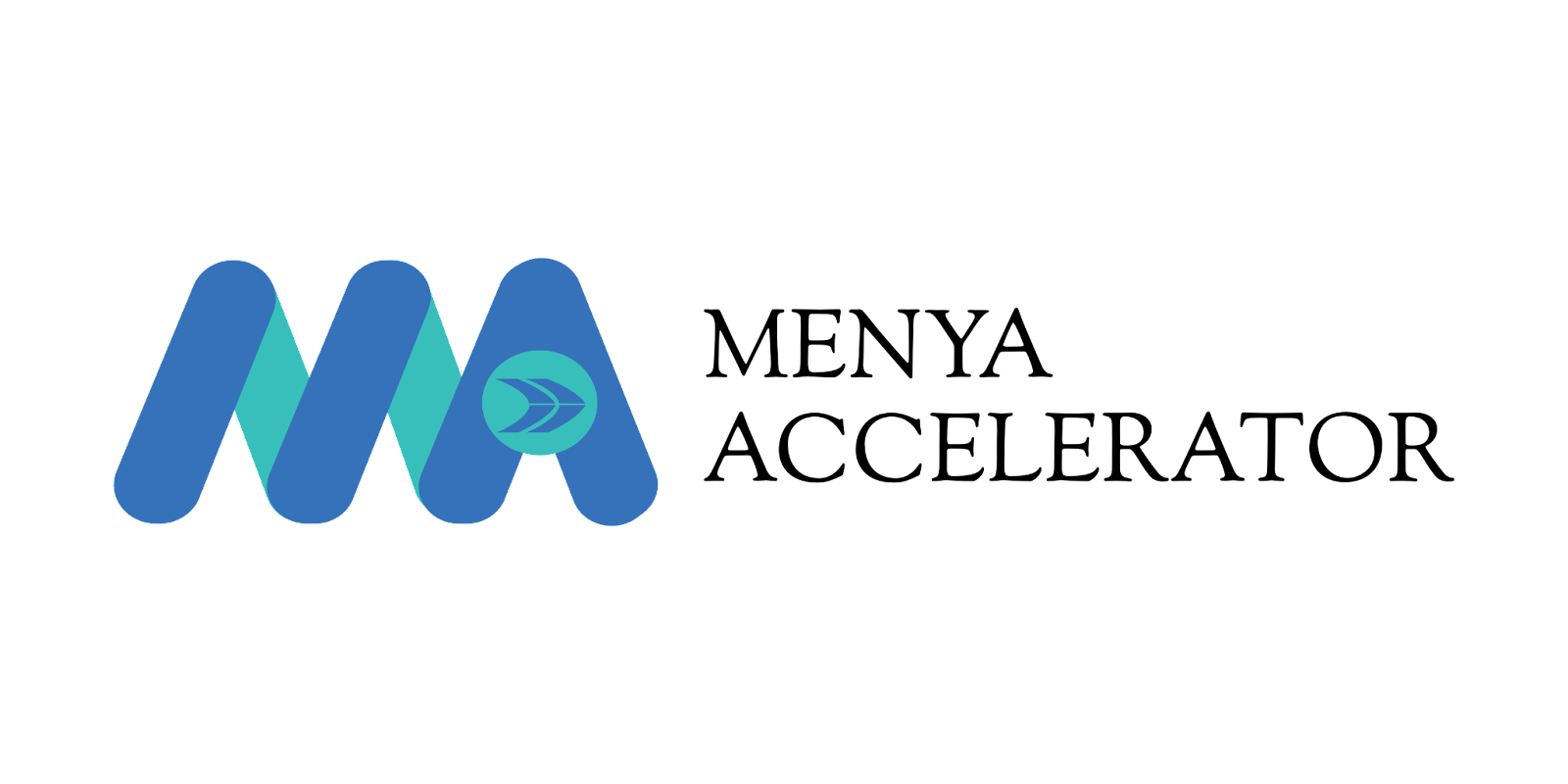 Technology
Blogging
Personal Web Site
Social Media
YouTube Channel
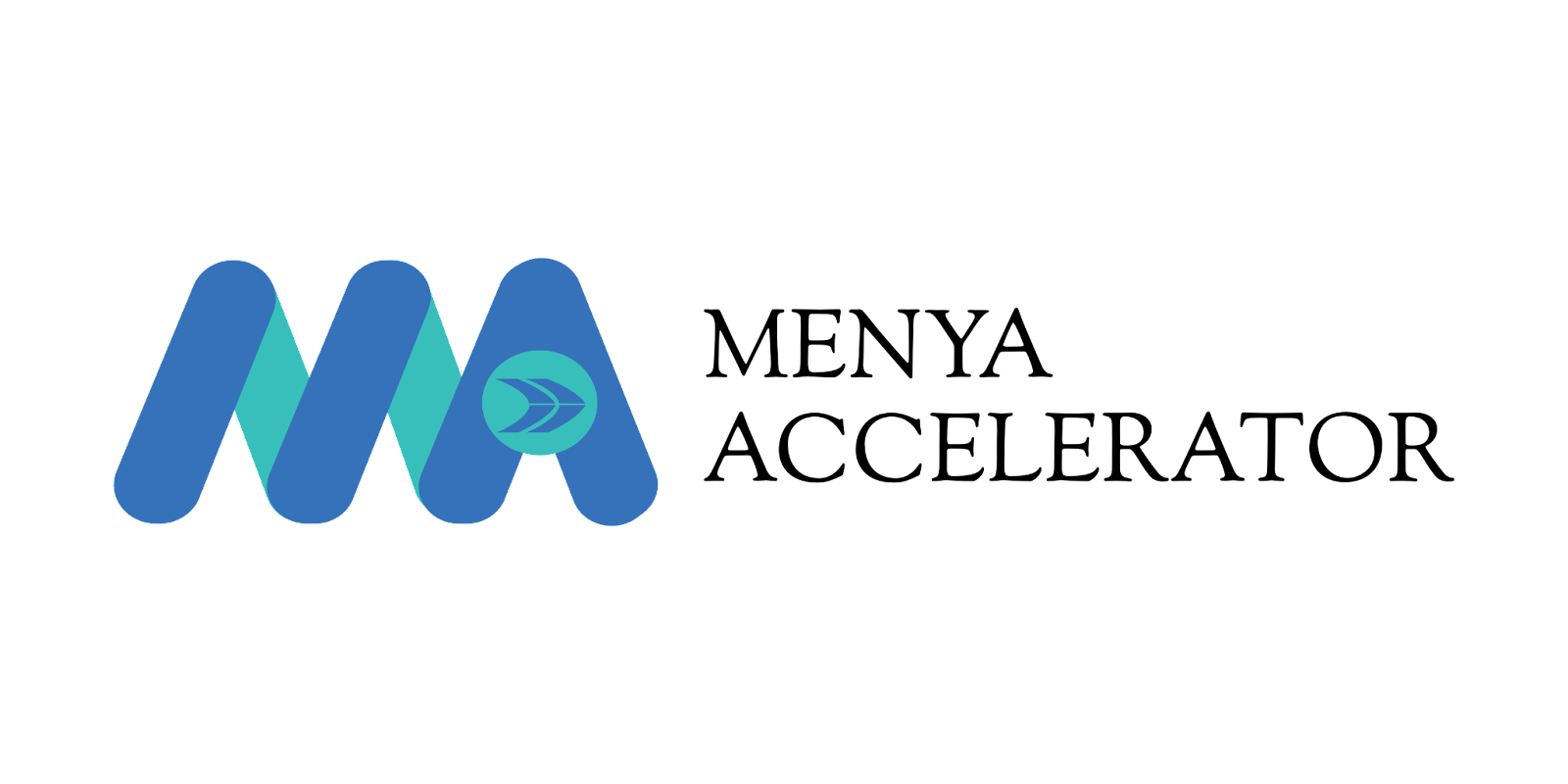 Volunteer
Hospital volunteer
Mentoring
Red Cross Club
Tutoring
Work with a local charity
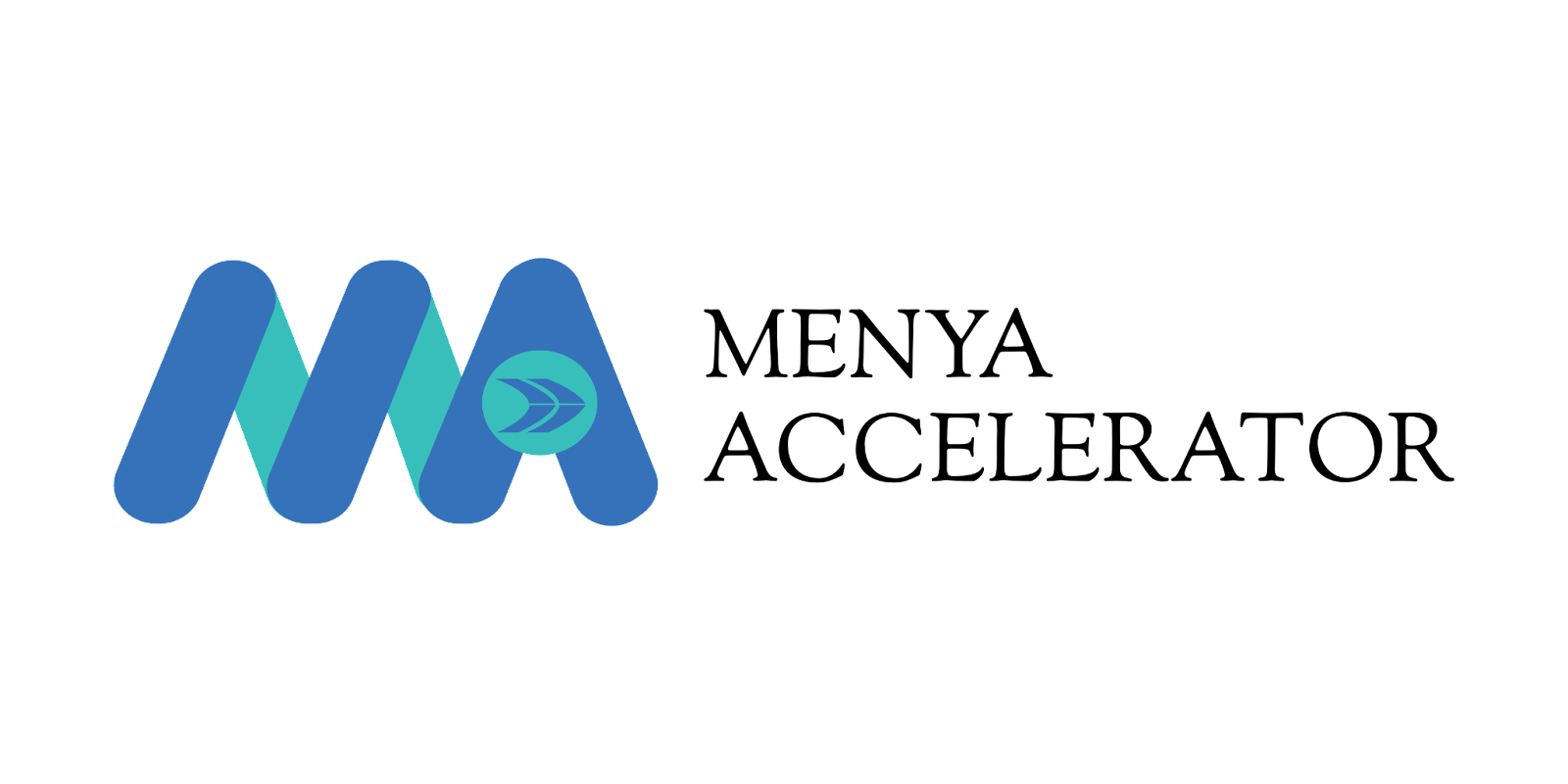 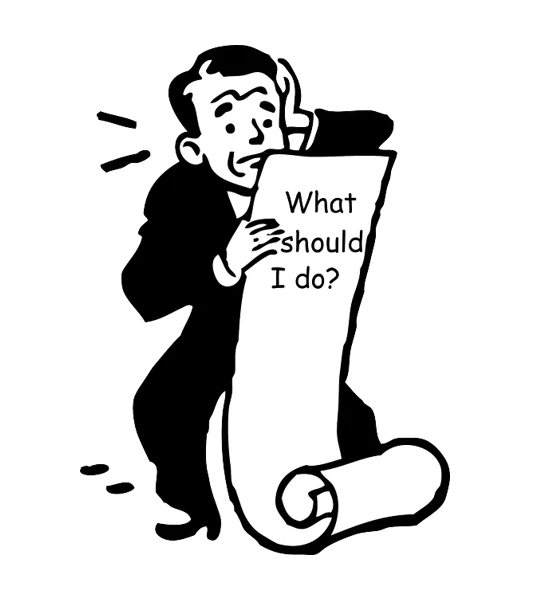 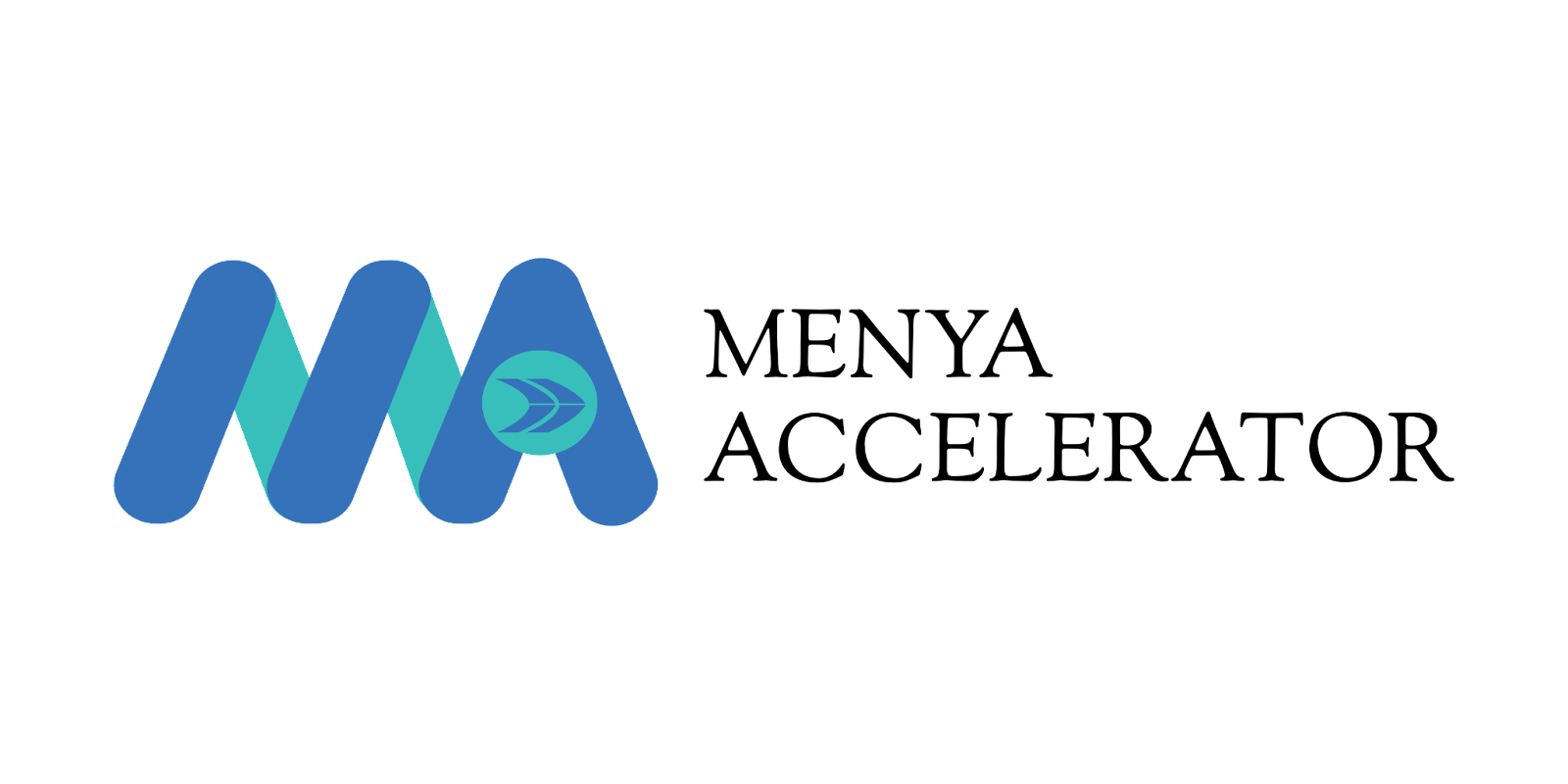 Extracurricular Activities Mapping
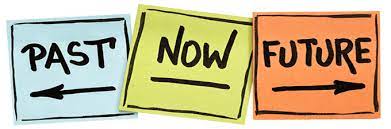 Map out your extracurricular activities using the template above
Using the map you just made, and the previous lessons on self discovery, answer the following question:
Tell me about yourself?
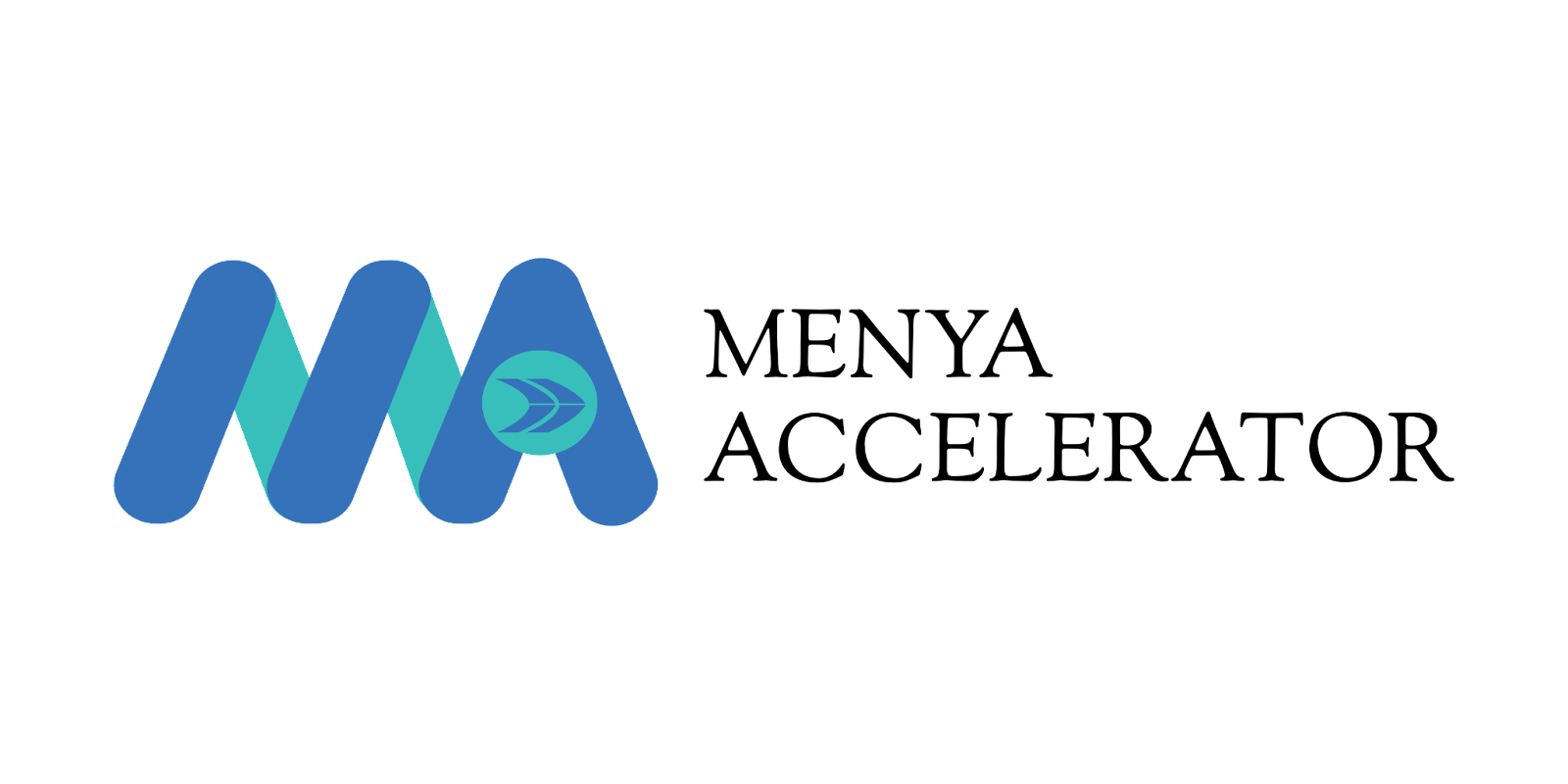 Guide to Answering: Tell me about yourself
Your first impression matters!
Tell a story
Be concise!
Between 30 sec and 2 mins
prepare a 30 sec version, a 1 min version and a 2 mins version
Don’t recount your entire life experience
Do not memorize your answers, let it be natural!
Use the 3 Ps:
Present : Your name, institution name, your qualification, motivation, strength, value,...
Proof: Provide tangible proof that supports your experience, motivation, value,...
e.g. extracurricular activities you have done
Preference: Why the institution is the right fit for you.
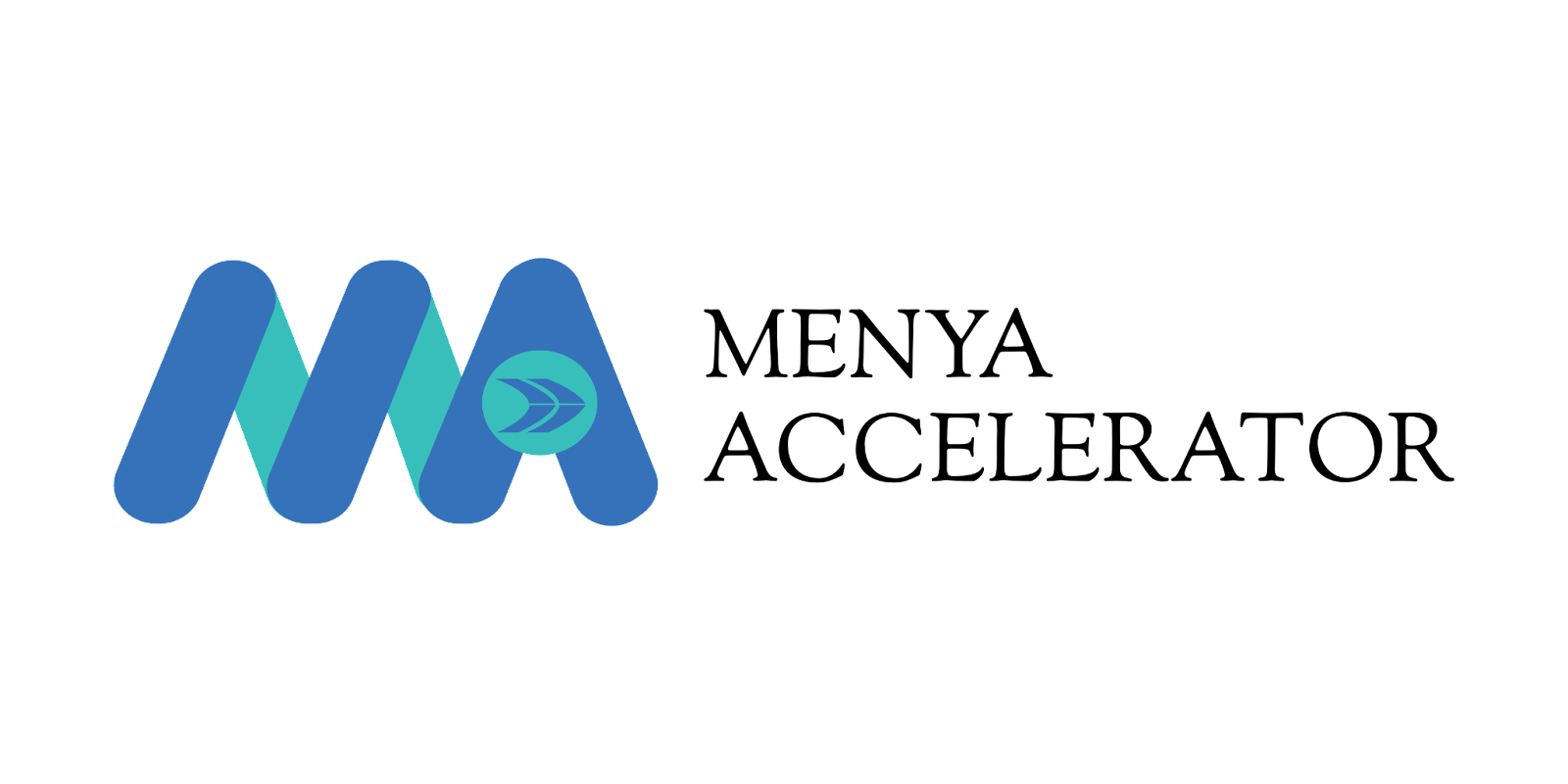 Debrief
What have I learned from this session?
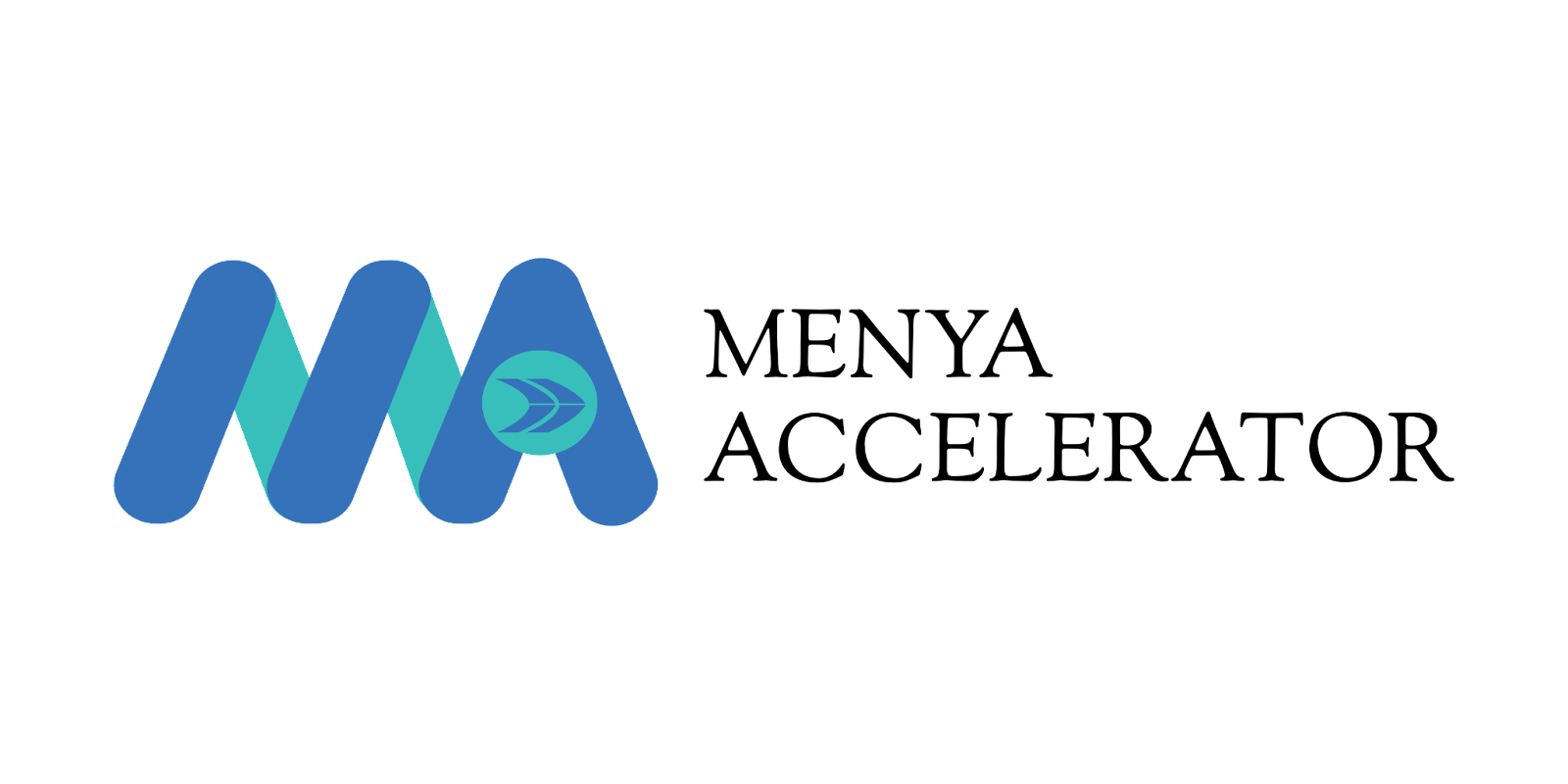 Break
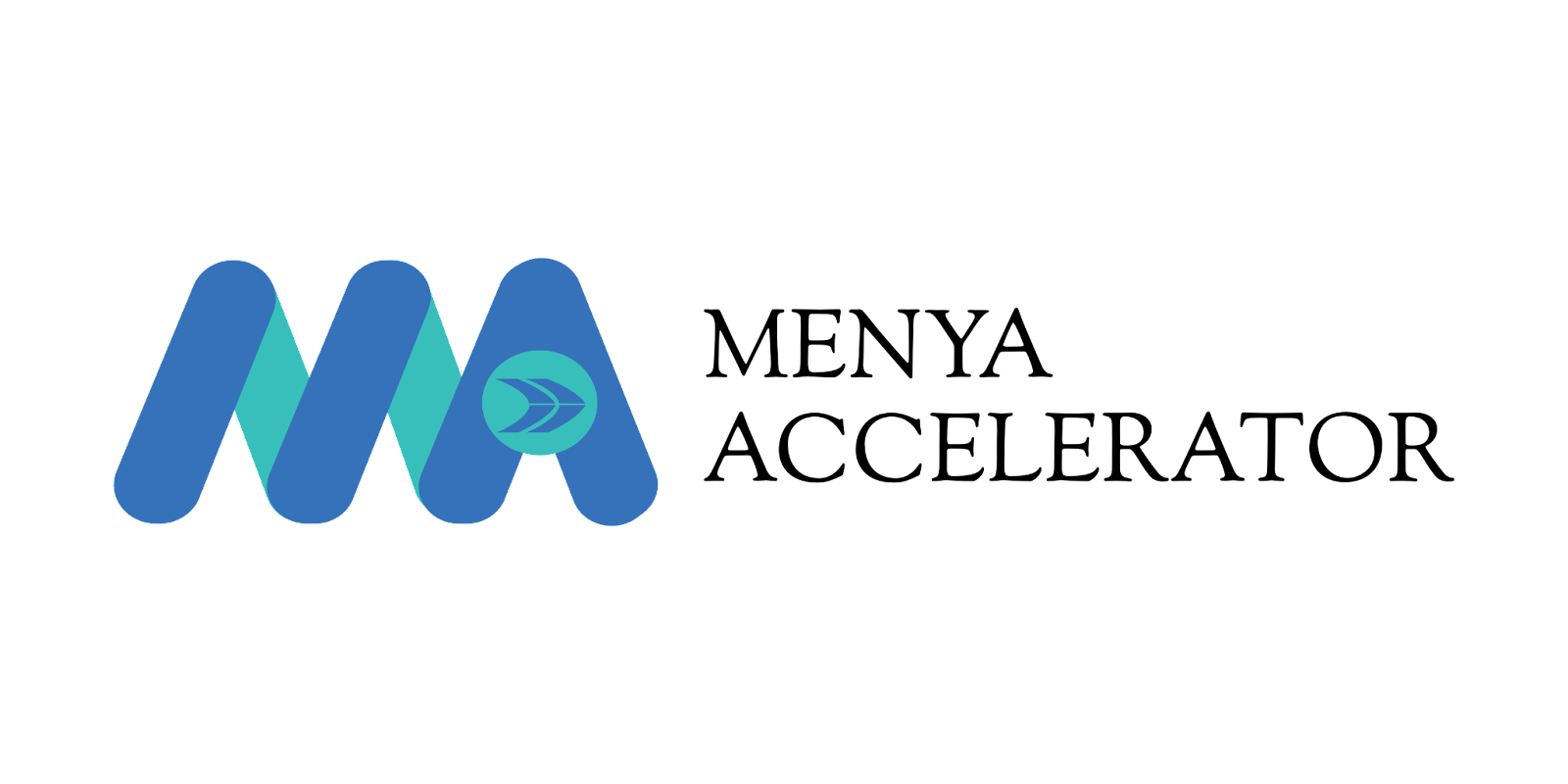 Thank you!
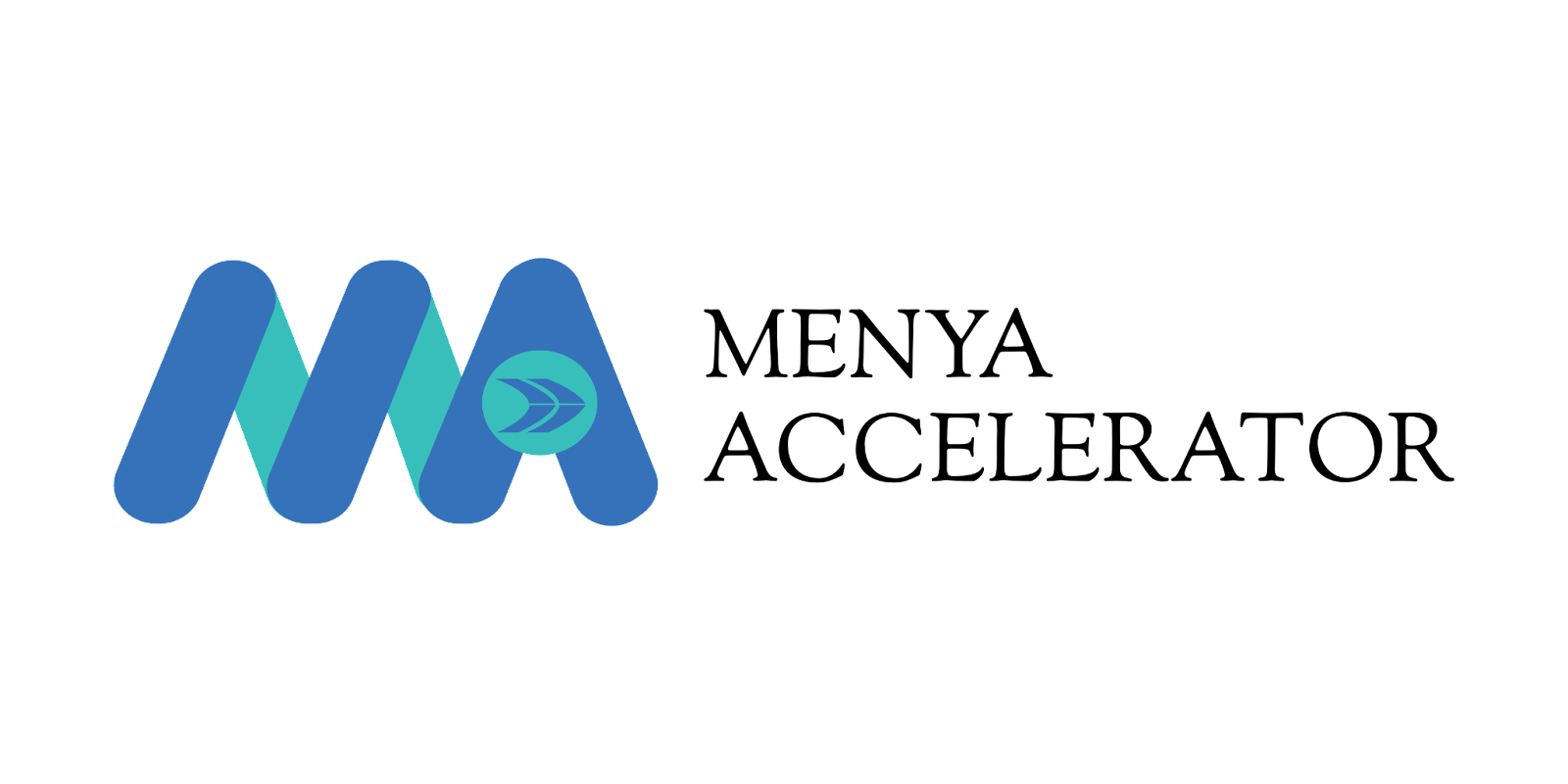